ДАВАЙТЕ  ПОСМОТРИМ
http://pesnifilm.ru/load/multfilmy/o_kartinakh_quot_plastilinovaja_vorona_quot/14-1-0-1025
УГАДАЙТЕ  ТЕМУ
ПЕЙЗАЖ (произошло от фр. paysage - страна, местность) - жанр изобразительного искусства, в котором основным предметом изображения является ….. (что?)
(нажми на картину проверить ответ)
ПРИРОДА
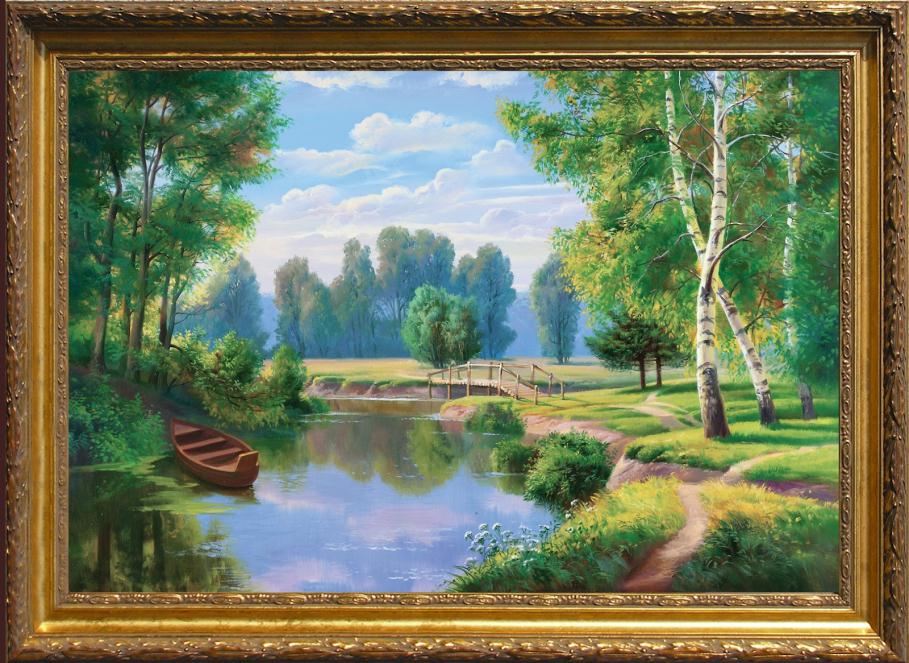 КАКОЙ ЭТО ПЕЙЗАЖ?
городской, сельский, 
морской, космический
(нажми на картины  проверить ответ)
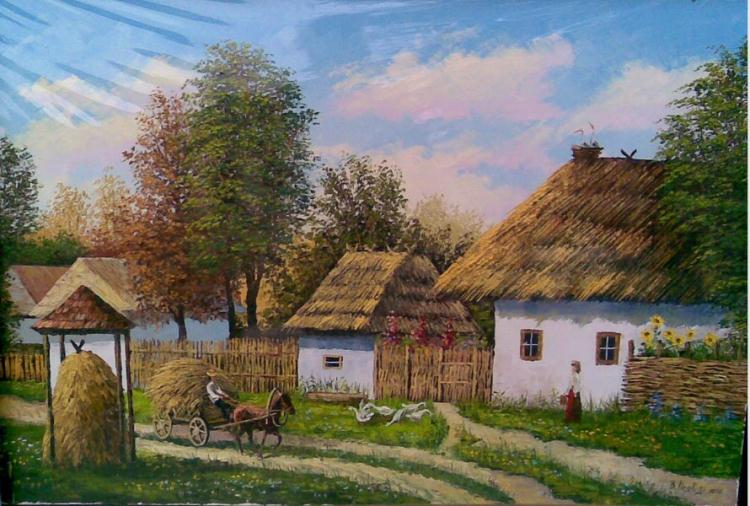 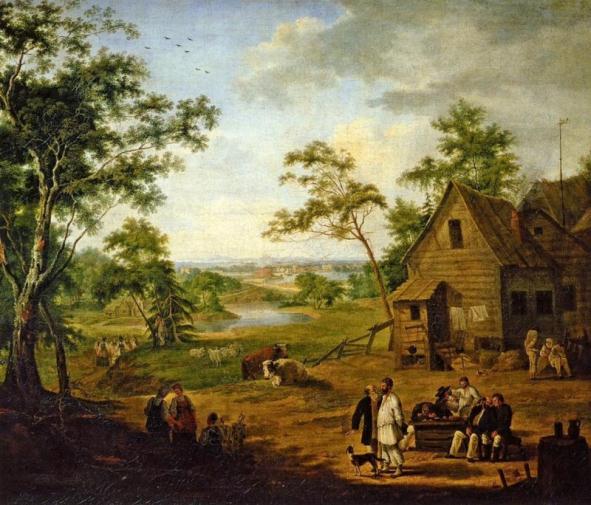 КАКОЙ ЭТО ПЕЙЗАЖ?
городской, сельский, 
морской, космический
(нажми на картины  проверить ответ)
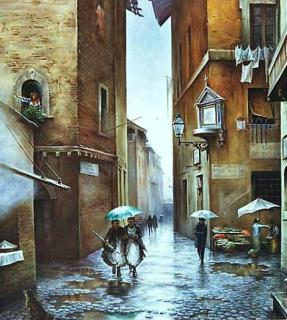 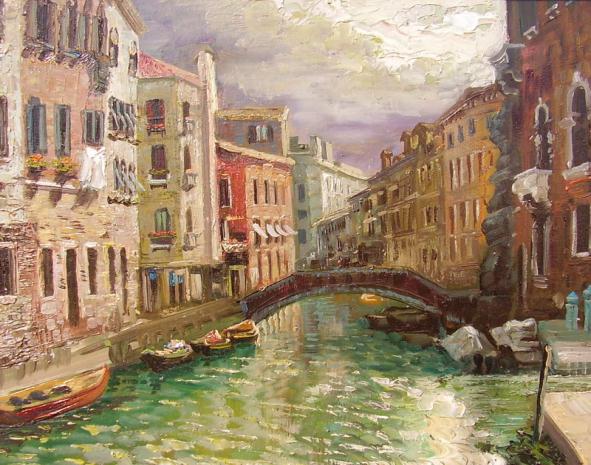 КАКОЙ ЭТО ПЕЙЗАЖ?
городской, сельский, 
морской, космический
(нажми на картины  проверить ответ)
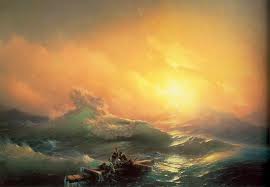 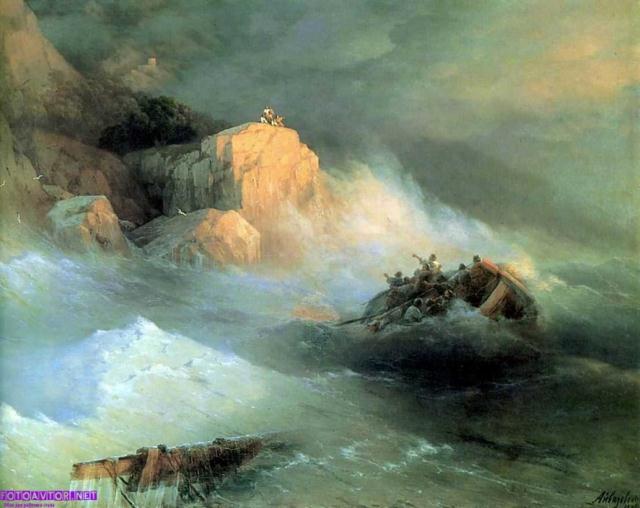 КАКОЙ  ПЕЙЗАЖ  БУДЕТ?
городской, сельский, 
морской, космический
(нажми ENTER проверить ответ)
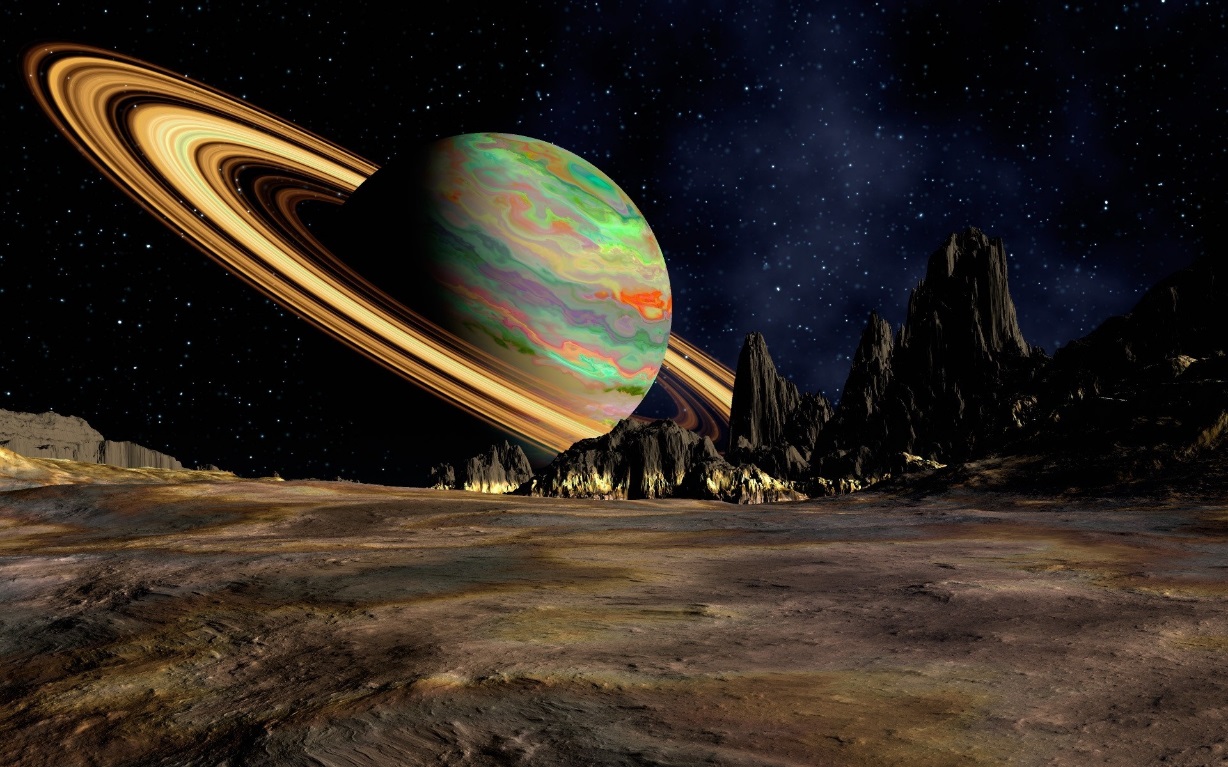 КАК МОЖЕМ НАЗВАТЬ 
ЭТИ ВИДЫ ПЕЙЗАЖА?
(нажми ENTER проверить ответ)
АРХИТЕКТУРНЫЙ,  ИНДУСТРИАЛЬНЫЙ
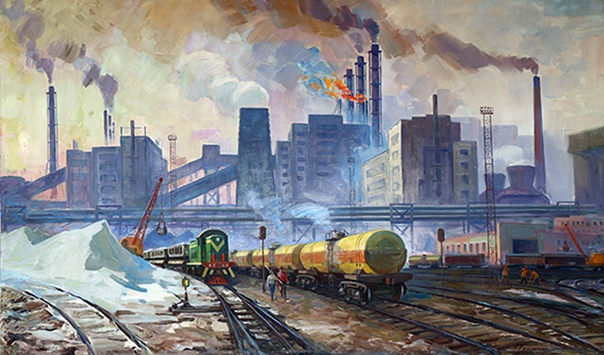 ВОПРОС К УЧИТЕЛЮ:Есть ли понятие «ГОРНЫЙ ПЕЙЗАЖ»?
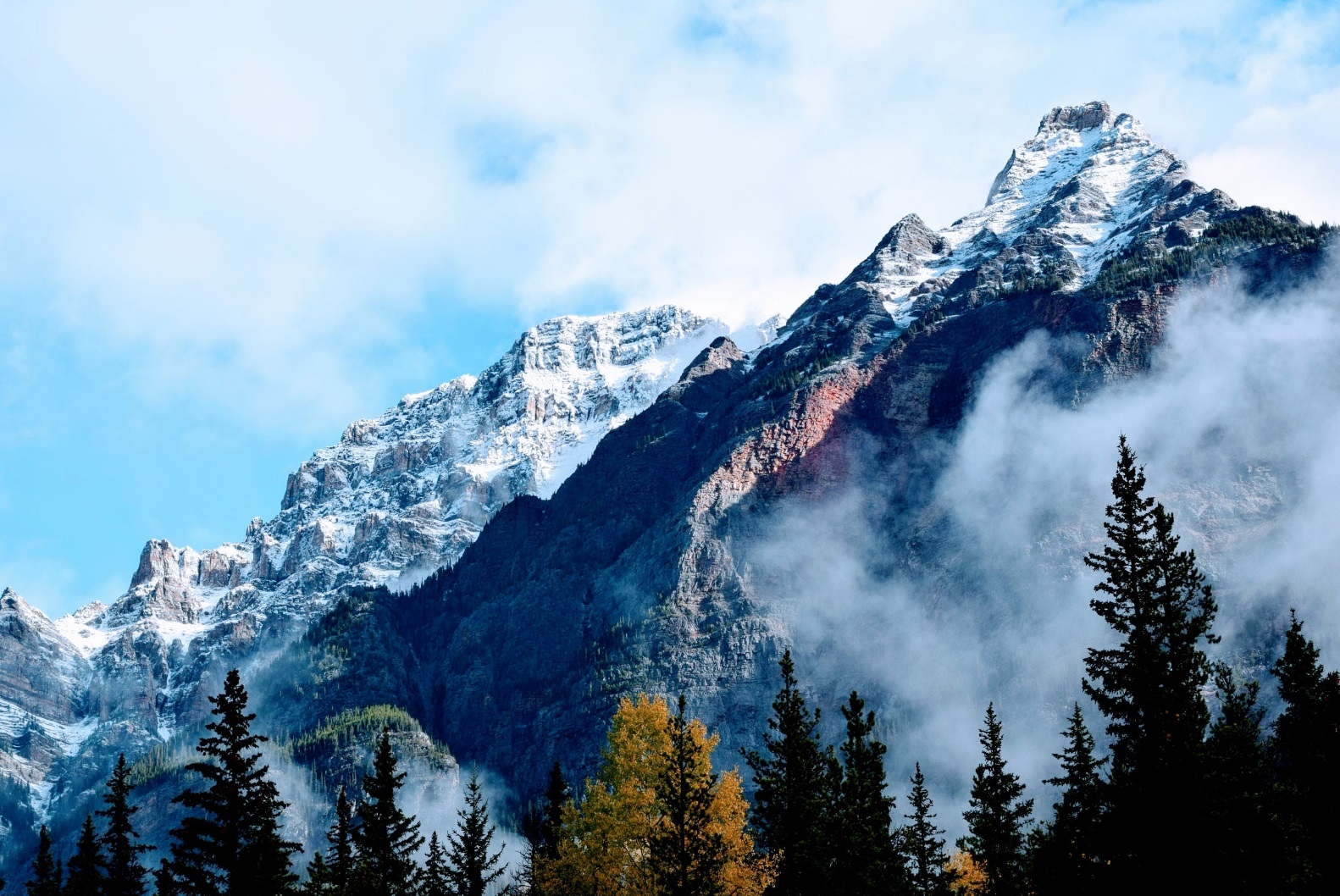 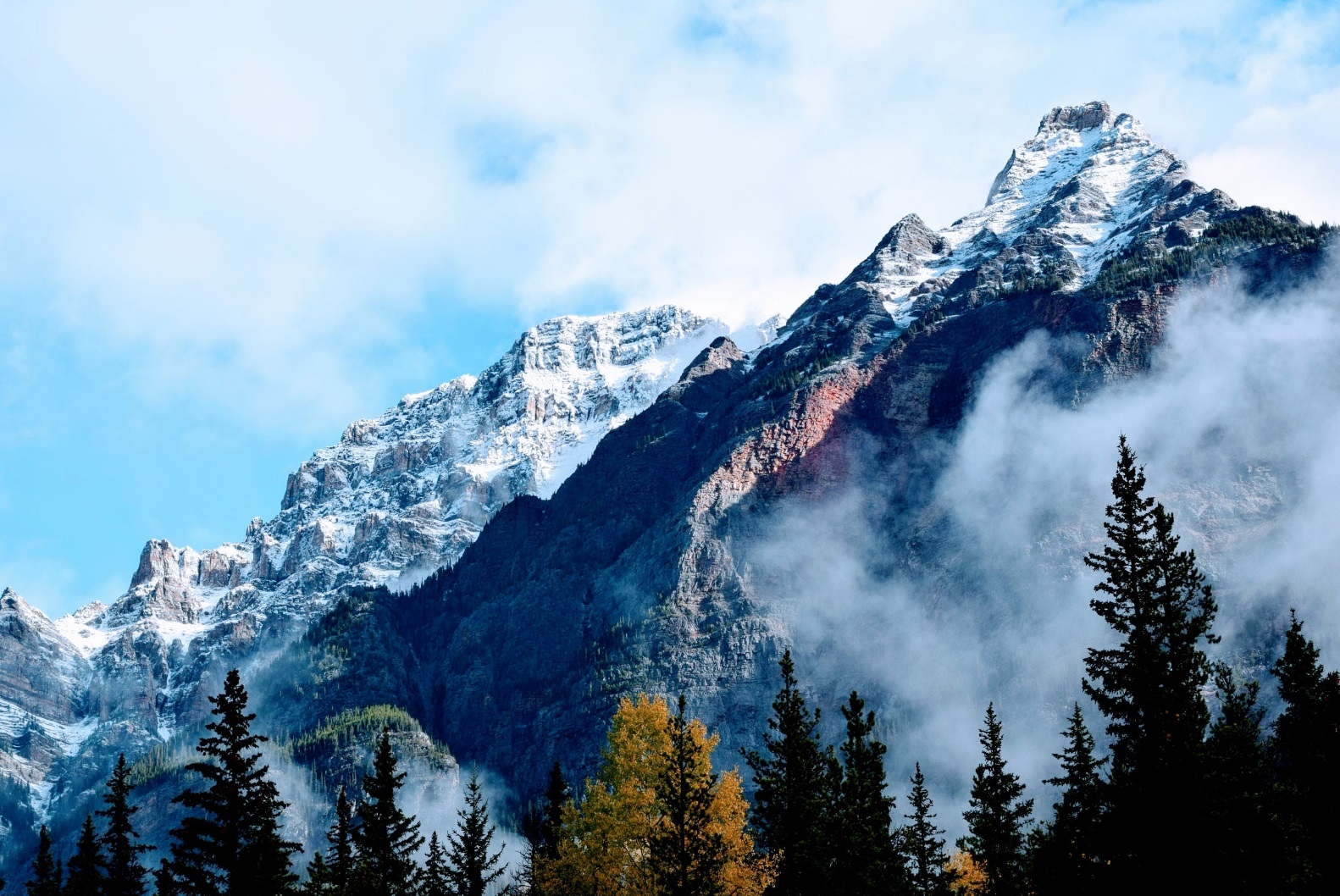 ВОПРОС К УЧЕНИКАМ:Угадайте, какого цвета больше всего на картине?
(нажми ENTER проверить ответ)
ВОПРОС К УЧИТЕЛЮ:Есть ли понятие «ЛЕСНОЙ  ПЕЙЗАЖ»?
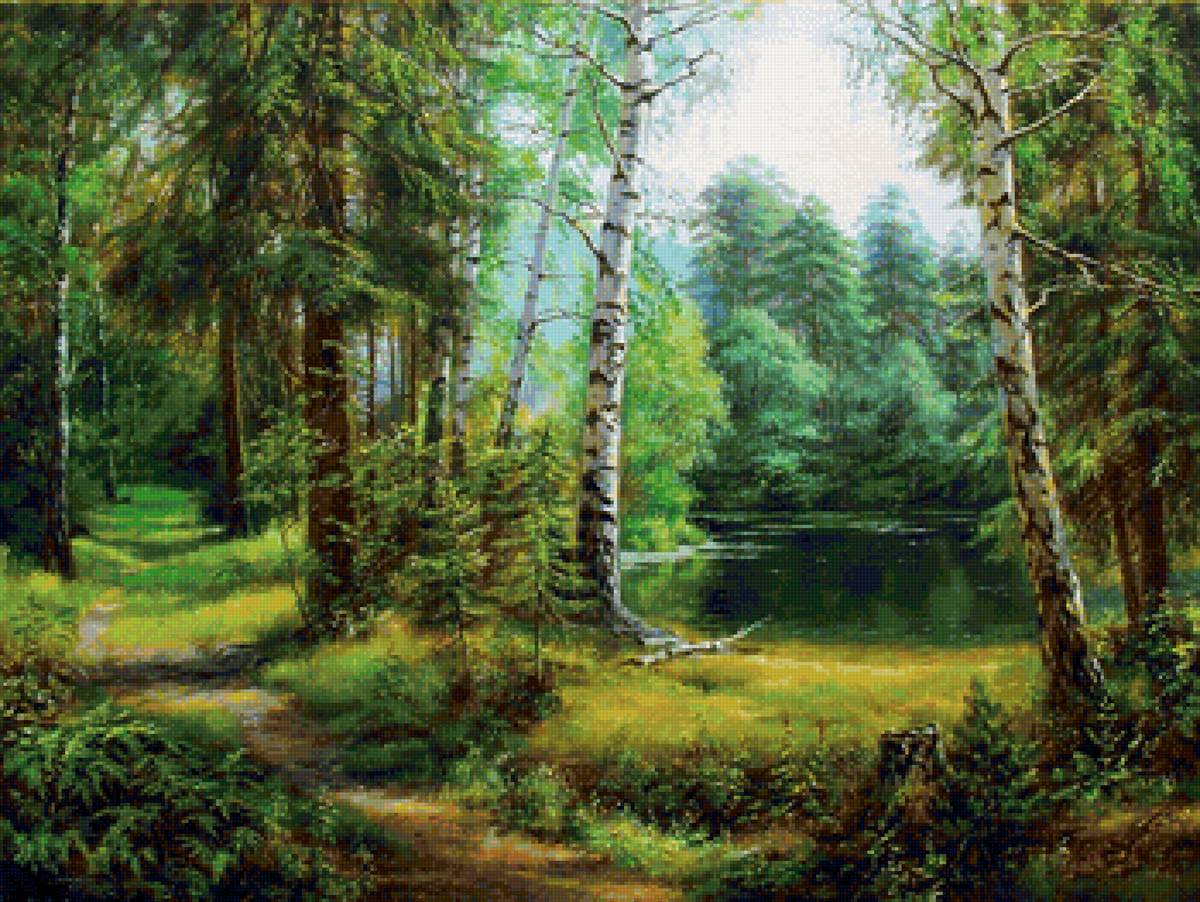 ВОПРОС К УЧЕНИКАМ:Угадайте, какого цвета больше всего на картине?
(нажми ENTER проверить ответ)
ВОПРОС К УЧИТЕЛЮ:Есть ли понятие «РЕЧНОЙ  ПЕЙЗАЖ»?
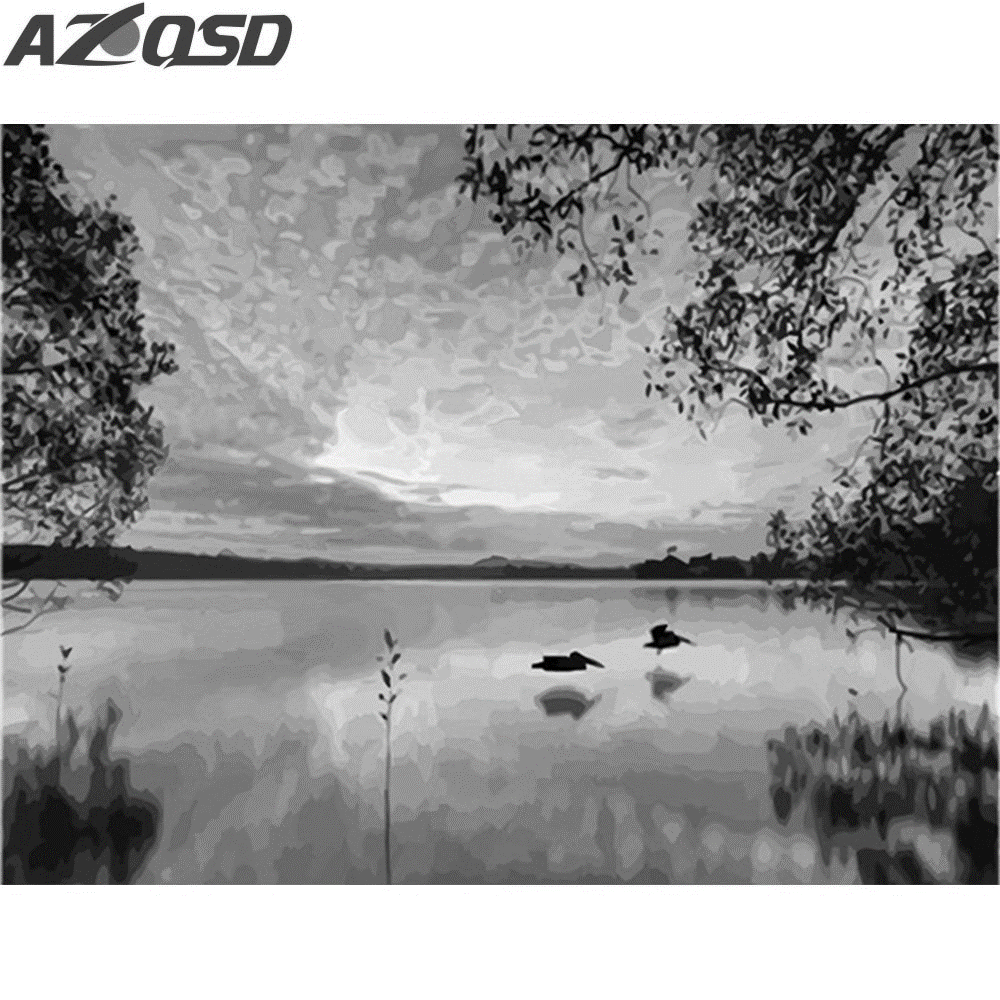 ВОПРОС К УЧЕНИКАМ:Угадайте, какого цвета больше всего на картине?
(нажми ENTER проверить ответ)
ВОПРОС К УЧИТЕЛЮ:Есть ли понятие «ПАРКОВЫЙ ПЕЙЗАЖ»?
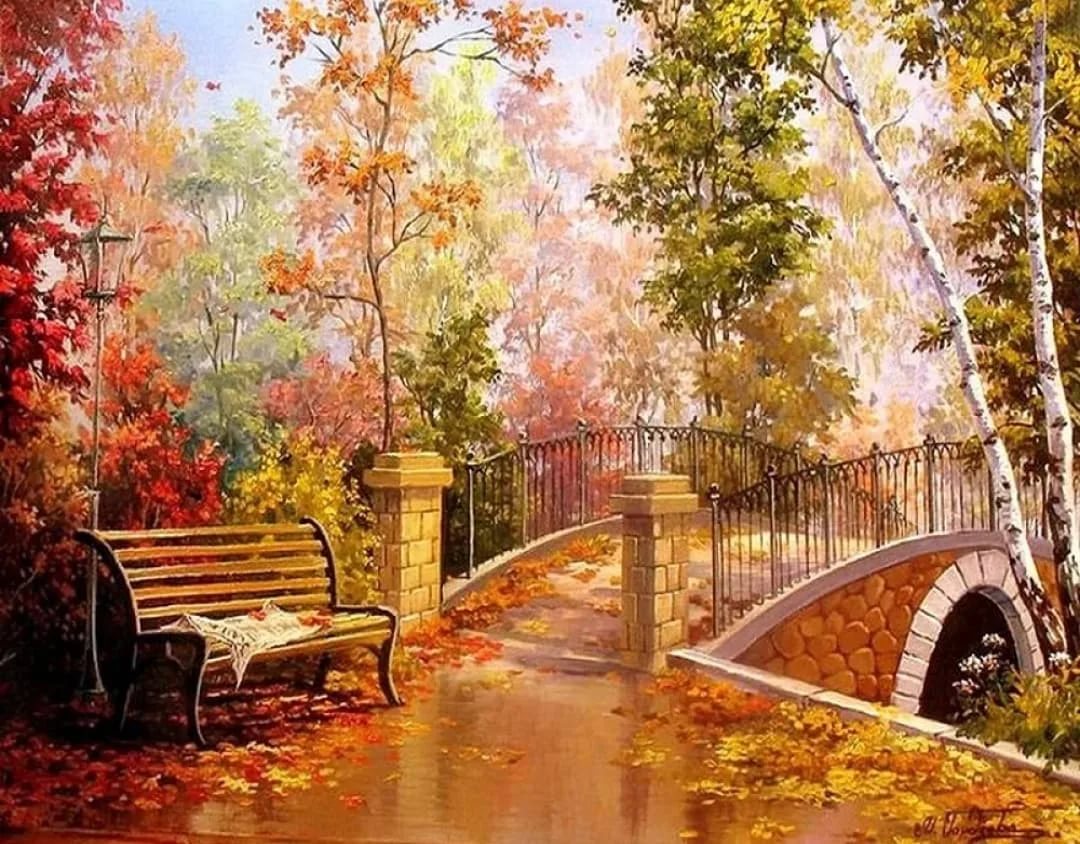 ВОПРОС К УЧЕНИКАМ:Угадайте, какого цвета больше всего на картине?
(нажми ENTER проверить ответ)
ПРИГЛАШАЕМ НА ЭКСКУРСИЮ